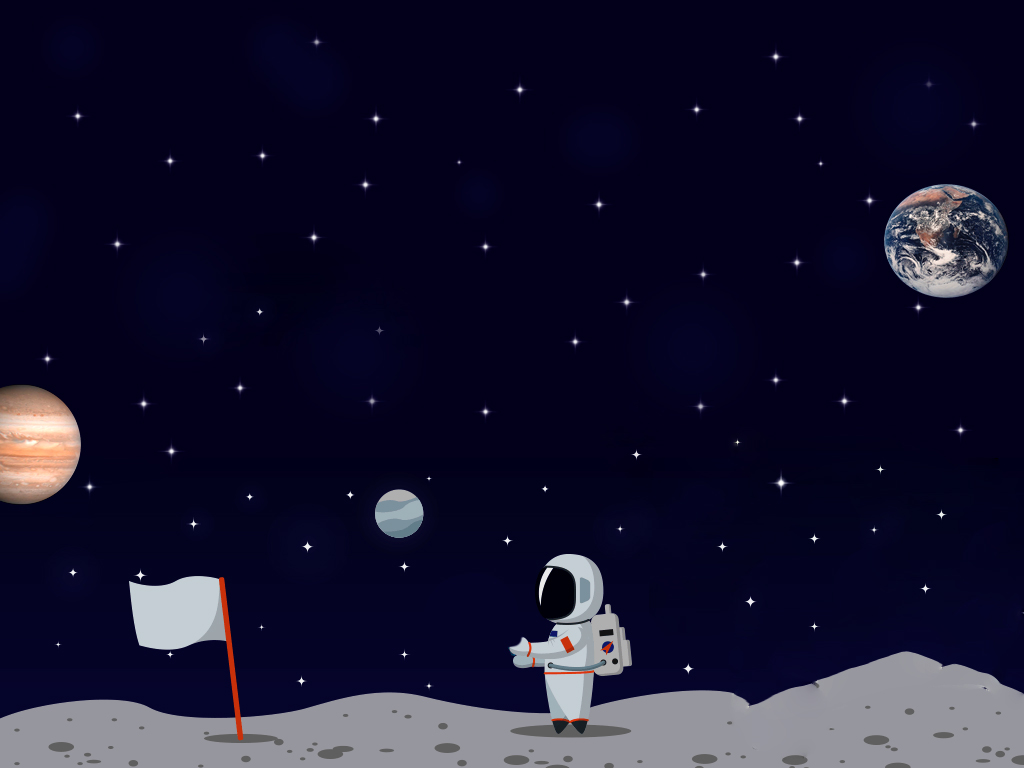 Проект для детей подготовительной группы 
«Знаменитые люди космоса»
Выполнила: воспитатель  
высшей квалификационной категории 
Домошонкина Татьяна Сергеевна
Цель проекта «Знаменитые люди космоса»Формирование  у  детей старшего дошкольного возраста представлений о космическом пространстве, освоении космоса людьми.
Расширять представление детей о многообразии космоса; рассказать об интересных фактах и событиях космоса.
2.  Дать детям знания об освоении человеком космического пространства, о значении космических исследований для жизни людей на Земле;
Задачи проекта «Знаменитые люди космоса»
5. Познакомить с первым лётчиком-космонавтом Ю.А. Гагариным и другими знаменитыми космонавтами.
3.Воспитывать чувство гордости за свою Родину.
4. Закрепить полученные знания о профессии космонавт, дублёр, репортёр.
Диаграмма начального мониторинга знаний детей по теме «Знаменитые люди космоса»
Диаграмма начального мониторинга знаний родителей по теме «Знаменитые люди космоса»
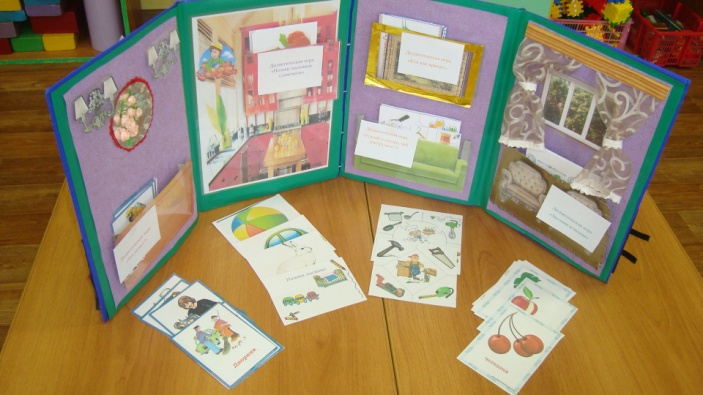 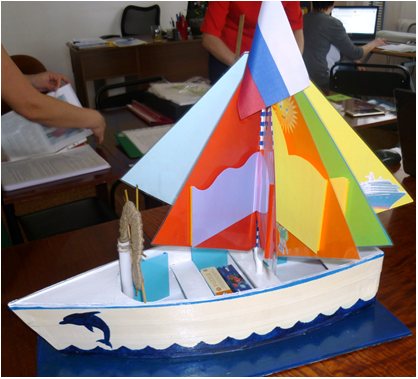 Методы  профориентации детей дошкольного возраста
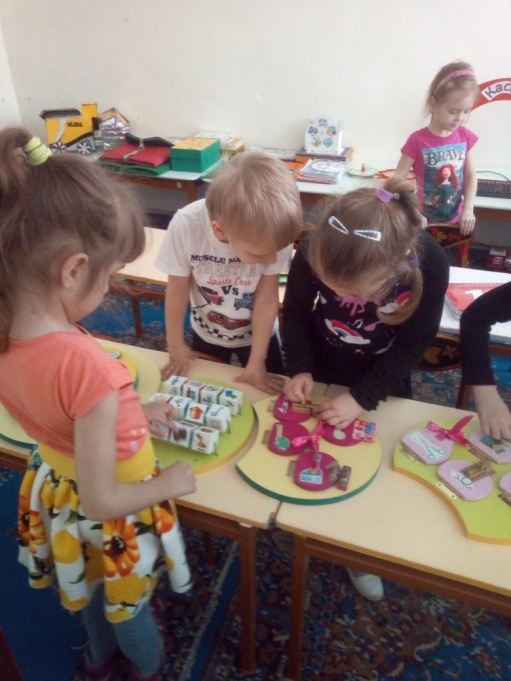 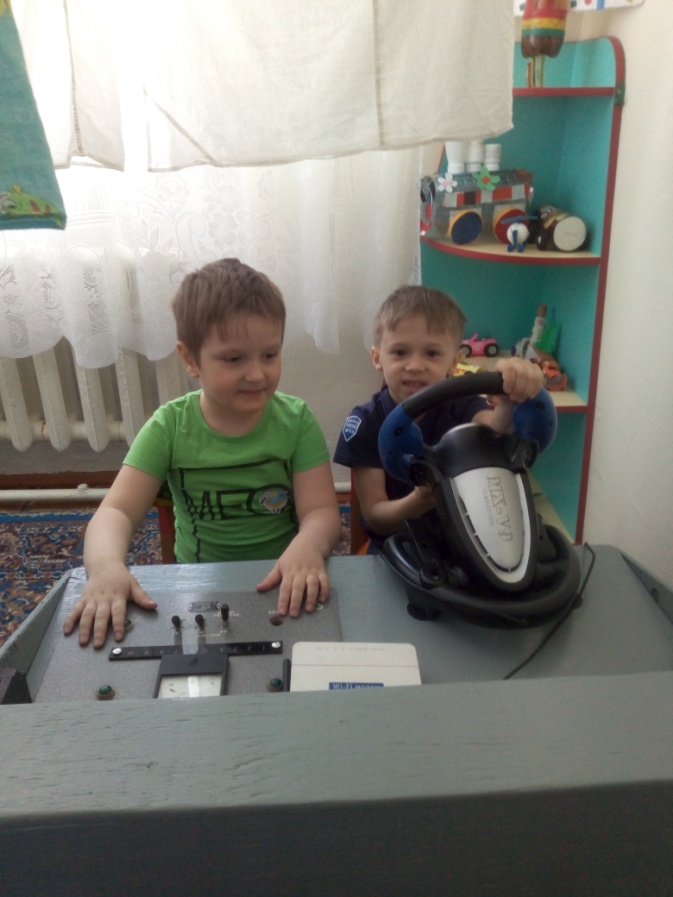 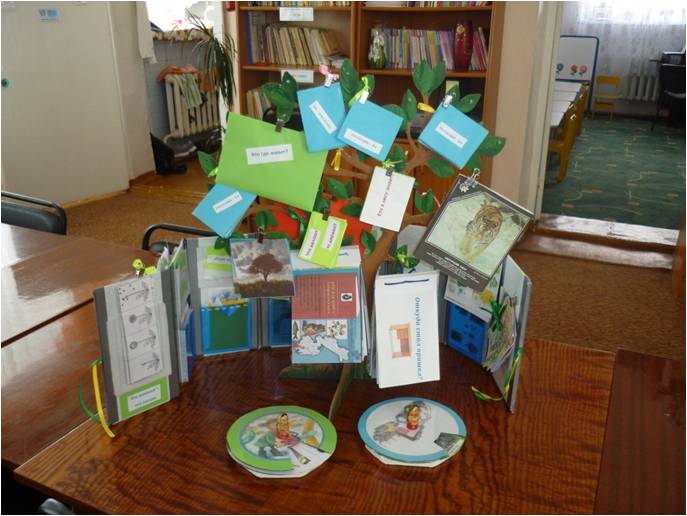 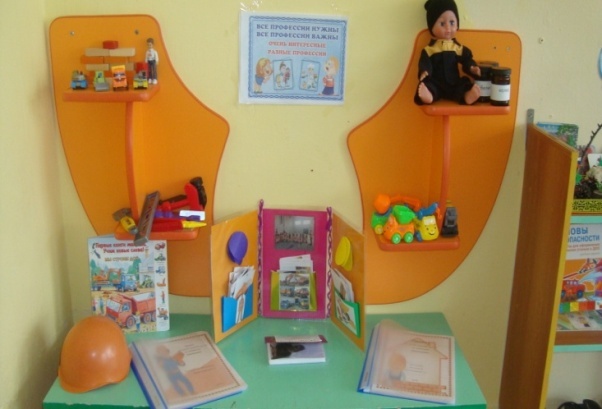 Проведение бесед о космосе и знаменитых космонавтах
Проведение цикла занятий о космосе и о космонавтах
Просмотр презентации и видеороликов
Интервью «Знаменитые люди космоса»
Методы реализации проекта 
«Знаменитые люди космоса»
Изготовление 
лепбука на тему 
«Космос»
Проведение настольно-печатных, дидактических  и сюжетно-ролевых игр
Озвучивание 
видеоролика 
«Знаменитые люди космоса»
Диаграмма заключительного мониторинга знаний детей по теме «Знаменитые люди космоса»
Спасибо за
внимание!